Florida Laws & Regulations
NUR 4828
Introduction
As of April 2013, the Florida Board of Nursing adopted a new rule: 64B9-5.013 stating that:
Licensed practical nurses,
Registered nurses,
Clinical nurse specialists, and
Advanced registered nurse practictioners
Are required to take an additional 2 hour CEU for license renewal about laws and rules that govern the practice of nursing in Florida.
2
Florida Agencies
Department of health (DOH)
Oversees the nursing profession
Develops and adopts the long-range plans for the governing of licensed and unlicensed professionals
Monitors compliance to the plans and annually updates the plans
Board of Nursing (BON)
Enacts and enforces the NPA through:
Licensing, monitoring, disciplinary actions, education and rehabilitation
Assuring each nurses competence in providing healthcare services for the people of Florida
3
Florida Agencies (Cont.)
The Florida Center for Nursing
State workforce center for nursing that monitors nursing supply and demand by:
Develops the strategic plan for nursing manpower
Enhances and promotes recognition, reward and renewal activities for nurses
Proposes and creates additional reward, recognition and renewal activities for nurses
Promotes positive image building for nursing
4
What do these agencies do?
Ensures the safety of the public by setting minimum standards of care provided by individuals in the nursing and nursing assisting professions. 
These standards can be found in the Nurse Practice Act (NPA)
The DOH & BON govern the statutes found in the NPA
5
Nurse Practice Act
The NPA covers:
Laws and rules of nursing in State of Florida
Specifics for licensure information, continuing education requirements
Scope of practice for all licenses
Including advanced and specialized credentialing
Nursing school programs
Curriculum and clinical expectations
Faculty requirements
Approval process for the education program
6
Nurse Practice Act
The NPA covers (cont.):
Identification for grounds for disciplinary actions & penalties that may incur
Delegation process and what tasks can be delegated from nurse to nurse and unlicensed personnel
Creates and empowers the BON to oversee the licensees in the State of Florida
7
Licensure in Florida
Initial licensure 
May sit for licensure exam (NCLEX) if:
Completed the application form and remitted fees required for testing and licensure
Completes fingerprints and background check that meets Florida’s standards
In good mental and physical health
Earned a high school diploma or equivalent and completed requirements for graduation from an approved program or a pre-licensure program
8
Licensure in Florida
Licensure by endorsement
License given to nurses who are practicing in another state and want a Florida license
Following requirements must be met in order to be issued an endorsed licensed:
Hold a valid license in another state where the requirements for licensure were substantially equivalent to or more stringent than those existing in Florida at the time of initial license
Has actively practiced in the previous state for 2 of the 3 preceding years prior to request for licensure in Florida
Completes fingerprints and background check
9
License Renewal
Biennial renewal cycle (April or July)
Must complete appropriate CEUs
Can be completed through credit courses or accredited institution of higher learning
Credit courses from accredited institution of higher learning translates to:
1 credit hour per quarter = 10 contact hours
1 credit hour per semester = 15 contact hours
10
CEUs & CE Broker
The state of Florida uses CE Broker to monitor CEUs
For registered nurses you must have 24 hours to renew 
Mandatory hours every renewal:
16 hours of general CEUs
2 hours of Medical Errors
2 hours of Florida Laws and Regulations
2 hours of Human Trafficking
11
Additional CEUs
Every renewal cycle you must complete the CEUs stated in the previous slide in addition to:
Every 2nd renewal, an additional 2 hours of CEUs on Recognizing Impairment in the Workplace are required for a total of 24 CEUs
Every 3rd renewal, an additional 2 hours of CEUs on Domestic Violence are required for a total of 24 CEUs
12
Scope of Practice of an RN
They are above an LPN
Acts RNs perform include:
Observing
Assessing
Applying the nursing diagnosis process of
Planning
Intervention 
Evaluation
13
Scope of Practice of the RN
Acts RNs perform include (cont.):
Administering medications and treatments as prescribed by a licensed provider of the state of Florida
May provide supervision and teaching of others in theory and performance of 
Health teaching & counseling of the ill, injured or infirm
Promotion of the maintenance of health
Prevention of illness and wellness education
14
Florida BON Actions
Disciplinary Actions
When a licensee conducts themselves in a way that necessitates disciplinary action, a panel from the BON reviews the case to decide what action should be taken
In lieu of disciplinary action, the BON can issue a citation
15
Citations
Citations resulting in a $100 fine include:
False or deceptive advertising
Writing a worthless check to BON
Failure to report change of address
Improper use of nursing title
Failure to pay BON fine
Failure to complete BON ordered CEU
Unprofessional conduct for using abusive, threatening, or foul language in front of or at a patient
16
Citations
Citations resulting in a $250 fee is:
First time failure to complete CEUs within the biennium
Citations resulting in a $1500 fee (Plus complete a 2 hour CEU on legal aspects of nursing) is:
Giving another person 
Confidential passwords
Access codes
Keys to medication administration system or technology information system
17
Grounds for Discipline
The BON or DOH can take disciplinary action for the following offenses:
Revoked license in another state
Fraud in obtaining license
Crimes related to nursing practice
Forcible felony
Theft
Robbery
Lewd or indecent exposure
Assault
Battery 
Child abuse
Use of alcohol, drugs, narcotics or other chemicals
18
Unprofessional Conduct
Disciplinary proceedings will commence for unprofessional conduct that includes, but is not limited to:
Inaccurate recording
Misappropriating supplies/equipment
Leaving a nursing assignment
Stealing from a patient
Violating integrity of medication or information technology system
Practicing with a delinquent license
Acts of negligence
Submitting a false attendance of CEUs
Sexual misconduct
19
Impaired Practitioners
The BON enforces the “3 strikes your out” policy regarding the diversion of drugs rom patients to personal use
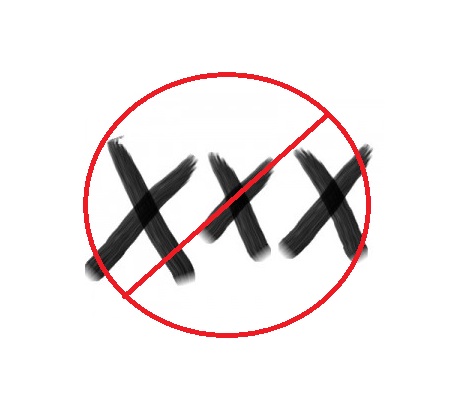 20
Impaired Practitioners
If the BON or DOH receives sufficient legal written or oral complaint alleging misuse or abuse which could affect the ability to practice and no other complaint other than the impairment exists then the BON may not take disciplinary action if:
The licensee acknowledges the impairment problem
The licensee voluntarily enrolled in an appropriate, approved treatment program
The licensee has voluntarily withdrawn from practice or limited the scope of practice as required by the consultant, in each case, until such time as the board is satisfied the licensee has successfully completed an approved treatment program
21
ANA Code of Ethics
Provision 1: The nurse practices with compassion and respect for inherent dignity, worth and unique attributes of every person.
Provision 2: The nurse’s primary commitment is to the patient, whether an individual, family group, community or population.
Provision 3: The nurse promotes, advocates for, and protects the rights, health, and safety of the patient.
22
ANA Code of Ethics
Provision 4: The nurse has authority, accountability, and responsibility for nursing practice: makes decisions; and takes action consistent with the obligation to promote health and to provide optimal care.
Provision 5: The nurse owes the same duties to self as to others, including the responsibility to promote health and safety, preserve wholeness of character and integrity, maintain competence, and continue personal and professional growth.
23
ANA Code of Ethics
Provision 6: The nurse, through individual and collective efforts, establishes, maintains, and improves the ethical environment of the work settings and conditions of employment that are conducive to safe, quality health care.
Provision 7: The nurse, in all roles and settings, advances the profession through research and scholarly inquiry, professional standards development, and the generation of both nursing and health policy.
24
ANA Code of Ethics
Provision 8: The nurse collaborates with other health professionals and the public to protect human rights, promote health diplomacy, and reduce health disparities.
Provision 9: The profession of nursing, collectively through its professional organizations, must articulate nursing values, maintain the integrity of the profession, and integrate principles of social justice into nursing and health policy.
25
References
American Nurses Association. (2017). Code of Ethics. http://www.nursingworld.org/codeofethics
Florida Board of Nursing. (2017). Nurse Practice Act Florida Statutes. http://floridasnursing.gov/resources/
Florida Board of Nursing. (2017). Licensure. http://floridasnursing.gov/licensing/
Florida Board of Nursing. (2017). Renewals. http://floridasnursing.gov/renewals/
26